Self-Regulated Learning:
Active Learning on the Inside
Linda B. Nilson, Ph.D.
Director Emerita, Office of Teaching Effectiveness and Innovation
Clemson University
864-261-9200 * nilson@clemson.edu  
www.linkedin.com/in/lindabnilson * www.lindabnilson.com
Participant Outcomes
Explain what self-regulated learning (SRL) is, where it came from, and why it’s important to teach
Distinguish SRL from metacognition
Enumerate SRL’s benefits to students
Get students to practice it
Most students think …
Learning “happens” or doesn’t happen to them.
Learning in college should be easy.
If it’s not happening: 
It’s the instructor’s fault, OR
It’s hopeless; they weren’t born with the talent.
The Antidote: Self-Regulated Learning
= the conscious planning, monitoring, and evaluation of one’s learning in order to increase it. 

Multi-stage, multi-dimensional process
3 Dimensions
Self Regulated Learning
Emotional and 
Motivational Control
Metacognition
Control over PhysicalEnvironment
Photo by MarcusObal,  CC BY 3.0
The Learner’s Questions
Live Lecture Wrapper
“Conceptest” - At end of mini-lecture, display conceptual or application multiple choice item on content.  
Students “click in” their answers. 
They try to convince neighbors of their answer.
Repeat step 1.       more correct answers and higher confidence
For the following question:
Select the correct answer. 
Pair off to discuss your answer and try to come to agreement.
Select the correct answer again.
Which is a SRL activity for students?
Measuring the viscosity of certain liquids in a laboratory
Listing the skills they acquired doing a landscape design project
Using the web to research the education of Russia’s Catherine the Great
Performing scenes from Shakespeare’s Macbeth
Benefits to Students
Learning performance
More and deeper thinking
Conscious focus on learning
Professionalism
Motivation
Adult Success
THE EVIDENCE
Hattie’s (2017) meta-meta-analysis
teacher credibility - effect size of .90
scaffolding - .82  
teacher clarity - .75
evaluation and reflection - .75
metacognitive strategies - .60
≥ spaced v. mass practice, mastery learning, service learning, peer tutoring, note-taking, time on task, and formative feedback
% of students passing course and gateway test in traditional versus SRL sections of Developmental Math
% of students passing the summer course and a for-credit fall-semester math course in traditional versus SRL sections of Developmental Math
% of students passing gateway exam and a for-credit fall-semester writing course in traditional versus SRL sections of Developmental Writing
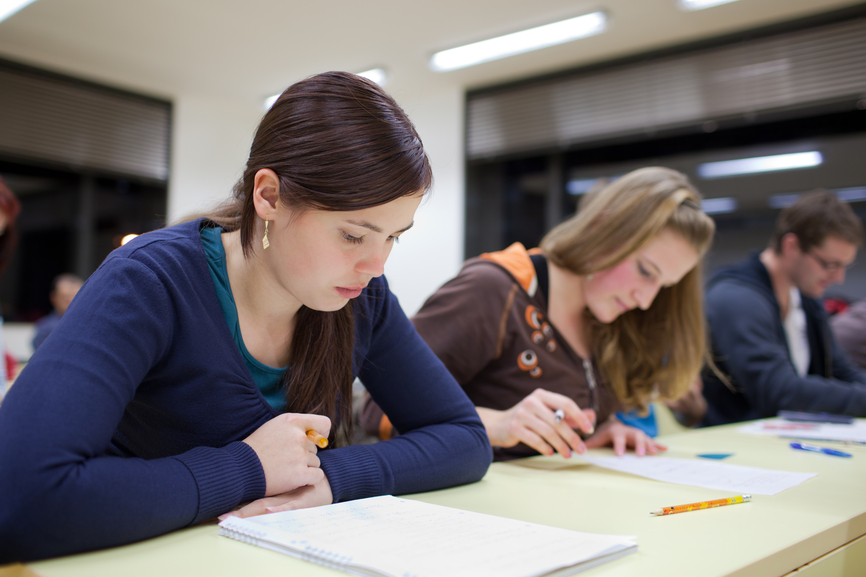 You run SRL class activities,make SRL assignments.
Students don’t mind – short,low-stress, worth a point.  
You don’t mind – P/F-gradedassignments; P = complete and proper length.
You and students see results.
Get Students to Practice
Image courtesy: http://static.eva.ro/blog/wp-content/uploads/1/2013/06/examenBAC.jpg
Minute Paper
How does the content you’ve learned thus far connect to what you’ve learned in the past?
SRL Activities and Assignments
Start and End of Course
Readings (videos, podcasts) “wrappers”
Live Lectures   “   “
Assignments  “   “  (“meta-assignments”)
Quizzes and Exams   “   “
Start and End of Course
Reading and discussion on “learning” and “thinking” 

Goal-setting - “How I earned an A in this course” *

Self-assessment instrument on meta-cognitive skills *
Start and End of Course continued
Reflective writing on nature of subject matter (to activate prior knowledge, reveal misconceptions) *

Essay questions on course material *

Knowledge survey *


* Best to repeat at end of course
Knowledge Surveys
Series of questions/tasks re: knowledge and skills in course/unit (from old exams, outcomes, exercises, etc.)

Answer = students’ perceived ability/ confidence  to respond correctly
For example: How confident are you that you can solve each of the following problems?
a) Very confident 
b) Somewhat confident
c) Not sure 
d) Not at all confident
Accuracy Warning!
Students overestimate their abilities and knowledge (except possibly the best students) when they know the least.
Less likely in STEM and health/medical fields because students more likely know they don’t understand terminology.
Just End of Course
Letter to next cohort of students 
How to succeed in course
Highlights of course content and skills
Minute Paper
Which start/end-of-course activity do you most want to try out in one or more of your courses?
In 10-15 minutes, you will be asked to do a free-recall activity, so listen carefully for major points!
Reading (Video, Podcast) Wrappers
Reflection Prompts/Minute Papers 
Most important OR valuable OR useful OR surprising point/concept?
Least clear OR understandable
Affective reactions?
Prior knowledge		Other courses


Connections 



Beliefs/values			Other disciplines
Self-Testing: Read * Recall * Review 

1. Read, then put away book and notes. 
2. Recall all you can, and recite it aloud or write it down.  
3. Review for what you misunderstood or forgot – and recall it.
Better immediate and delayed free recall of fact-based passages than rereading and equal to note-taking 
Less time than note taking
Gives learner “deliberate practice” and “retrieval practice.”

	(McDaniel, Howard, & Einstein, 2009; Roediger & Karpicke, 2006)
Visual Study Tools


When students make visuals, they actively integrate, organize, and structure knowledge         deeper learning, better conceptual understanding, longer-term retention, and easier retrieval.
Just using visuals
Lowers cognitive load; requires less working memory and fewer cognitive transformations than text
Cues text and details; helps retrieval
Cross-cultural
Common Visuals/“Maps”
Flowchart – sequence of events or operations; causal or procedural process
Concept Circle or Venn Diagrams –relationships among concepts, categories, equations, topics, principles
Matrix – classify or compare-and-contrast types of X
Cycle
Topic
Main Idea
Topic
Sub Topic
Topic
Sub Topic
Sub Topic
Sub Topic
Concept Map – hierarchy                       from most inclusive/general/broad/abstract (at center or top) to more exclusive/specific/narrow/concrete concepts, categories, equations, topics, principles, etc.
Mind Map – hierarchy or free association
Periodic Free-Recall
On the subject of reading wrappers, write down all the important points that you can recall and any questions you have.
Live Lecture Wrapper
Periodic free-recall (self-testing)
Students listen to lecture for 10-20 mins., then close notebook when you pause.
They write down all important points they can recall and their questions, leaving space between the points.
They pair up to compare, fill in, and fine-tune notes.
Other Live Lecture Wrappers
Active listening checks 
Students listen to 10-20-min lecture for key points (may take notes). 
They write 3 most important points, turn in. 
You reveal 3 most important points. 
Students self-assess their listening. 
Improve listening skills: 1st → 3rd time: 45%→75% of students get points correct (Lovett, 2008)
Minute paper(s) on day’s class

Recast content as a visual 

Conceptest
Meta-Assignments
Math-Based Problems 
“Think aloud” to prepare students for HW: Partners “talk through” and guide solutions.

Learn from problem w/ incorrect answer: Write an error analysis and solve similar problem.
Papers & Projects – as applicable: 
Process followed
Reasoning used to solve problem
Self-evaluation of work, progress
Paraphrase of your written feedback
Revision goals, strategies 
Value of assignment; skills gained, improved
Advice on assignment for next year’s students
Experiential Learning: S-L, field work, simulation, role play  (Grade with rubric.)
Connect to course outcomes and content. 
Explain and evaluate goals, strategies, decisions, responses to other players.
Evaluate goal achievement, strategies, performance.
Minute Paper
What is the most surprising or unexpected idea you’ve encountered thus far in this workshop?
Post-Quiz & Exam Wrappers
Reflection on graded exam (Barkley, 2009)
Compare your expected and actual performance.
How to you feel about your grade?
How many hours you studied – enough?
How did you study?
Why did you lose points? Any patterns? 
For next exam, set goal and design study game plan. What will you do differently?
Students re-solve incorrect or similar problems and write out error analysis and/or correct strategy.

“Test Autopsy”– error analysis form; OK to add reflection probes
Closing Minute Paper
What is the most useful or valuable idea you obtained from this workshop?